Виды транспорта
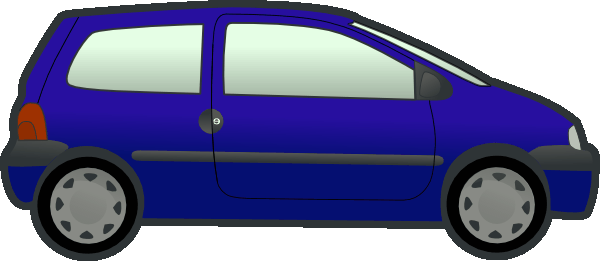 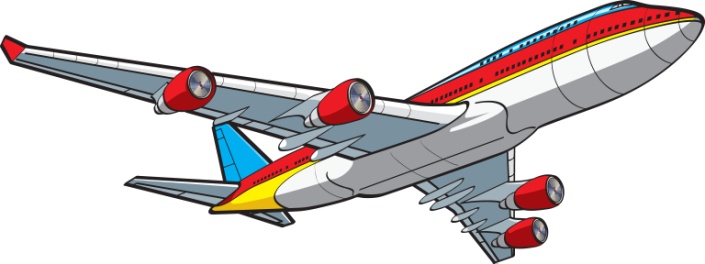 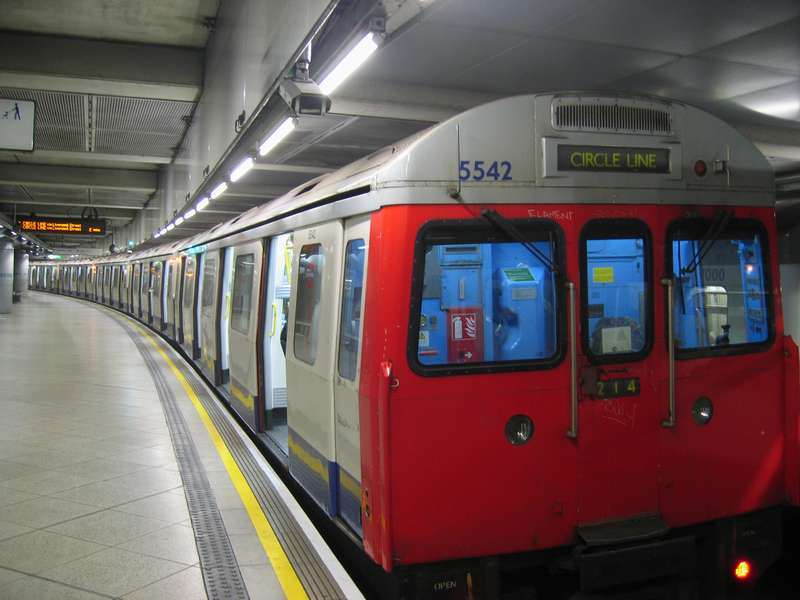 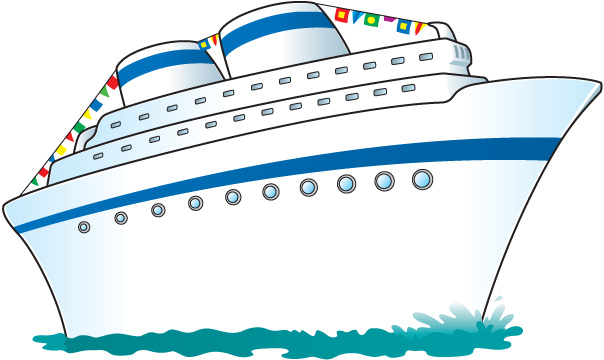 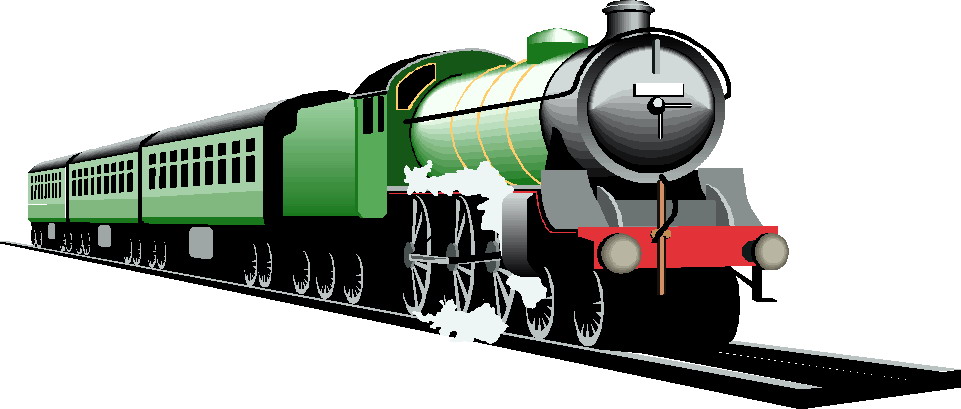 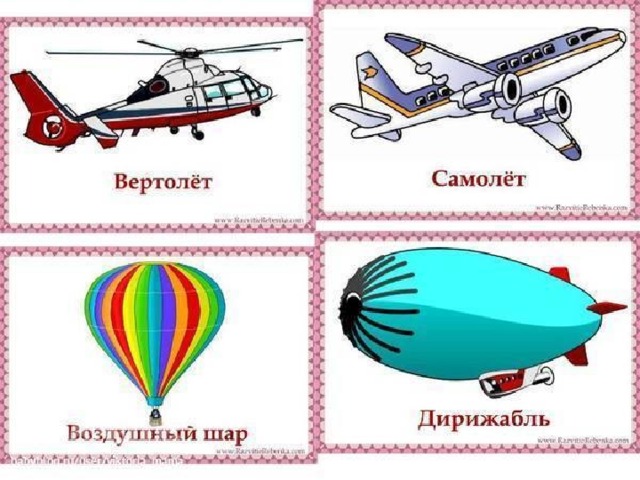 Самолет
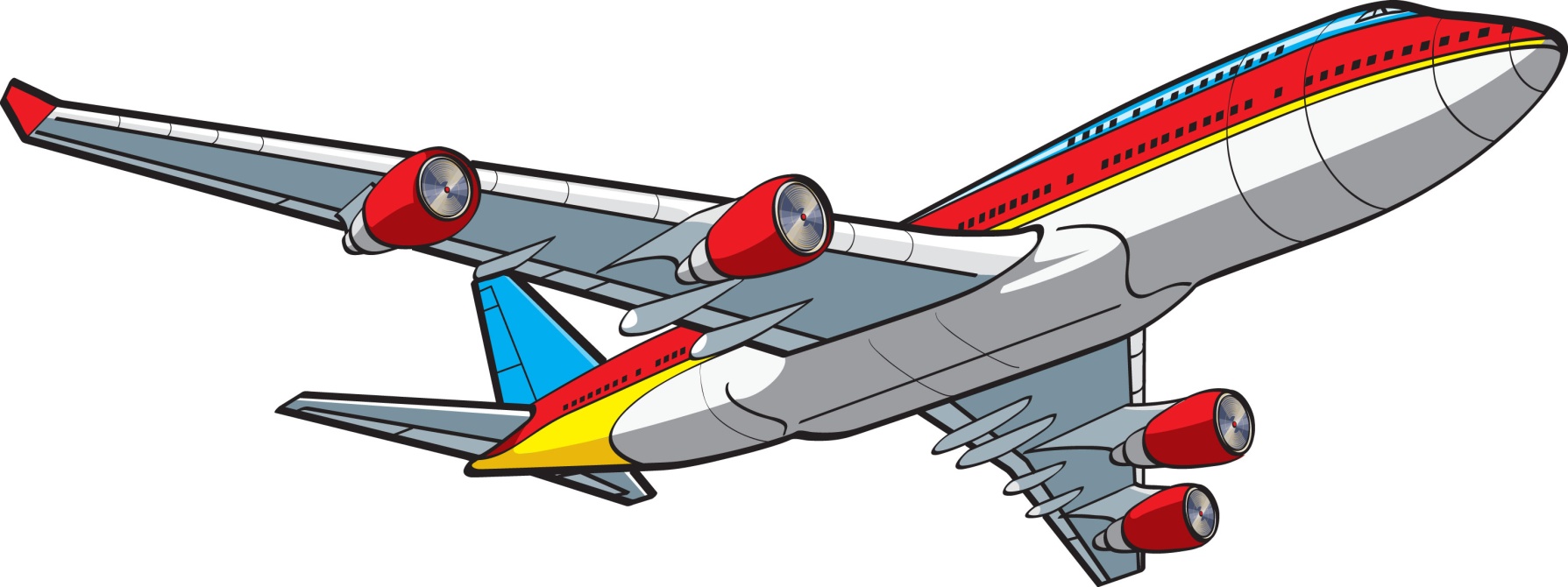 Вертолет
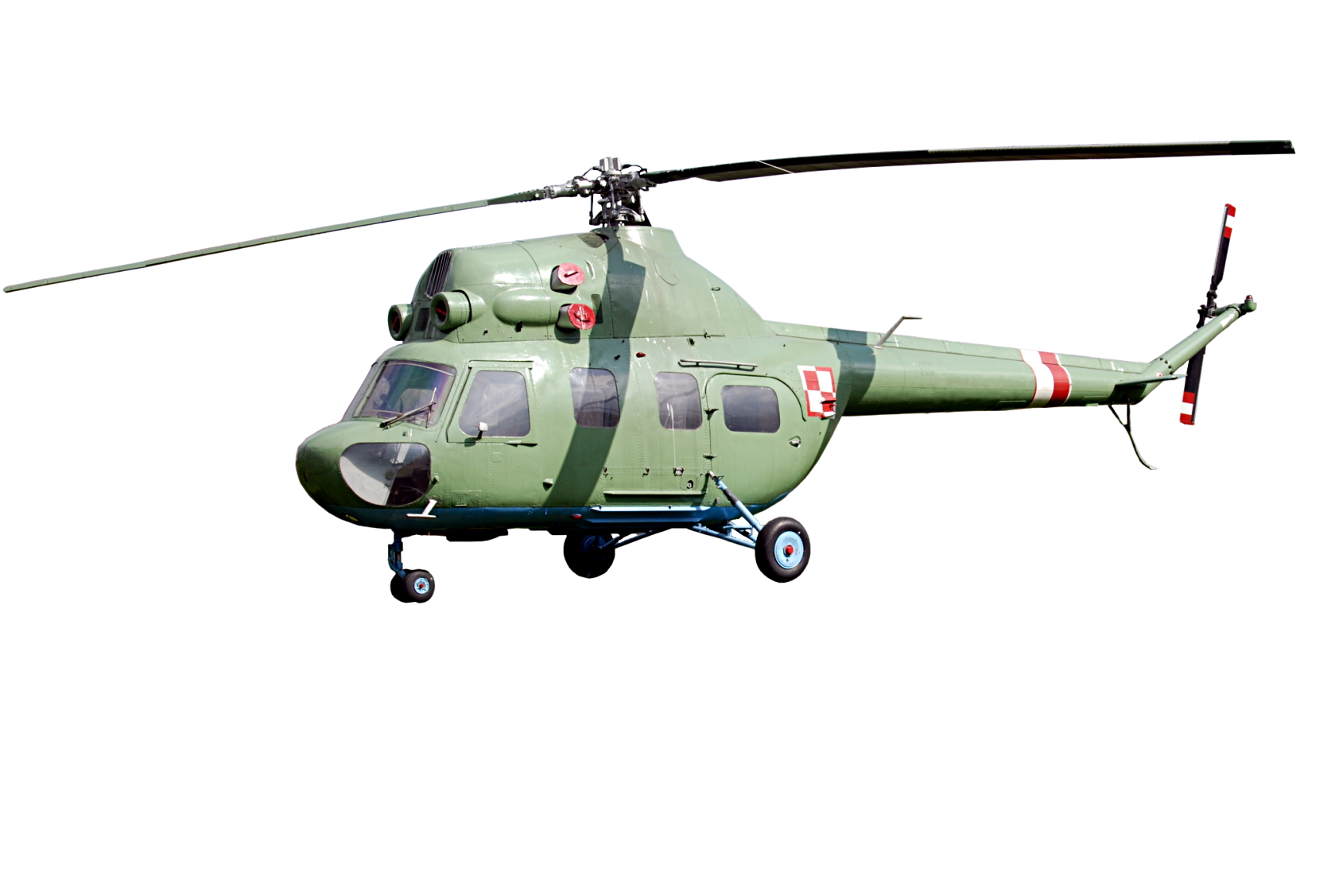 Воздушный шар
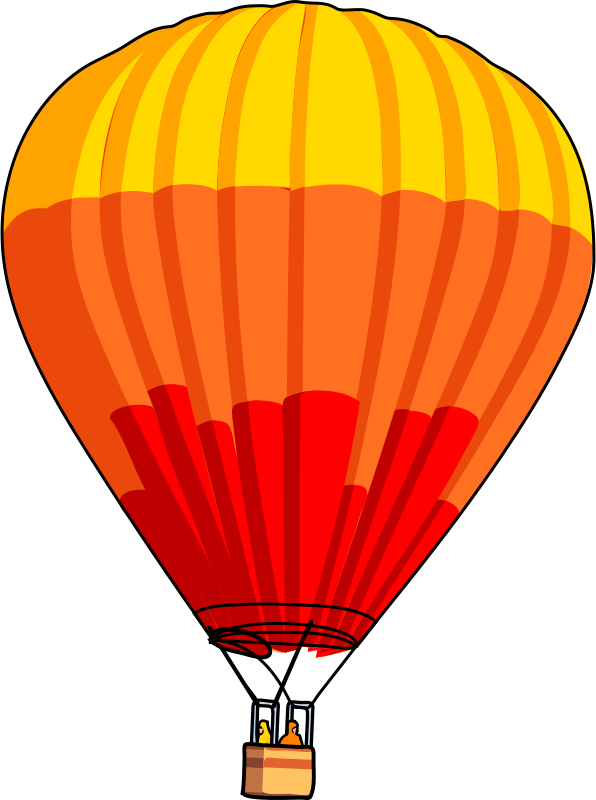 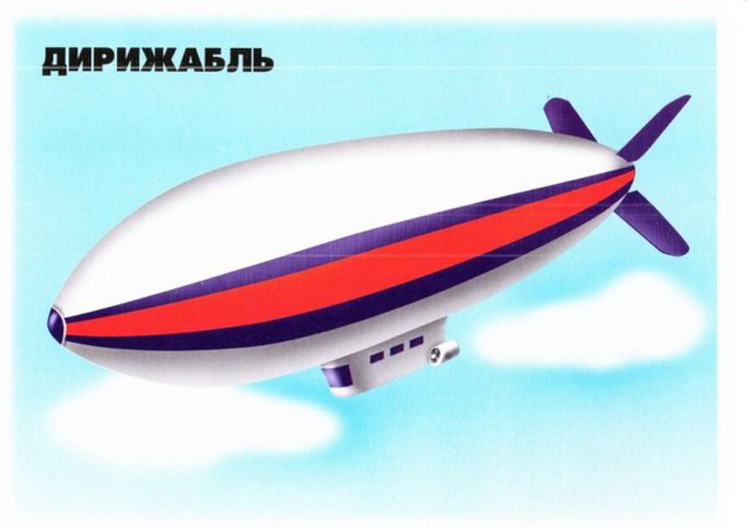 Кукурузник
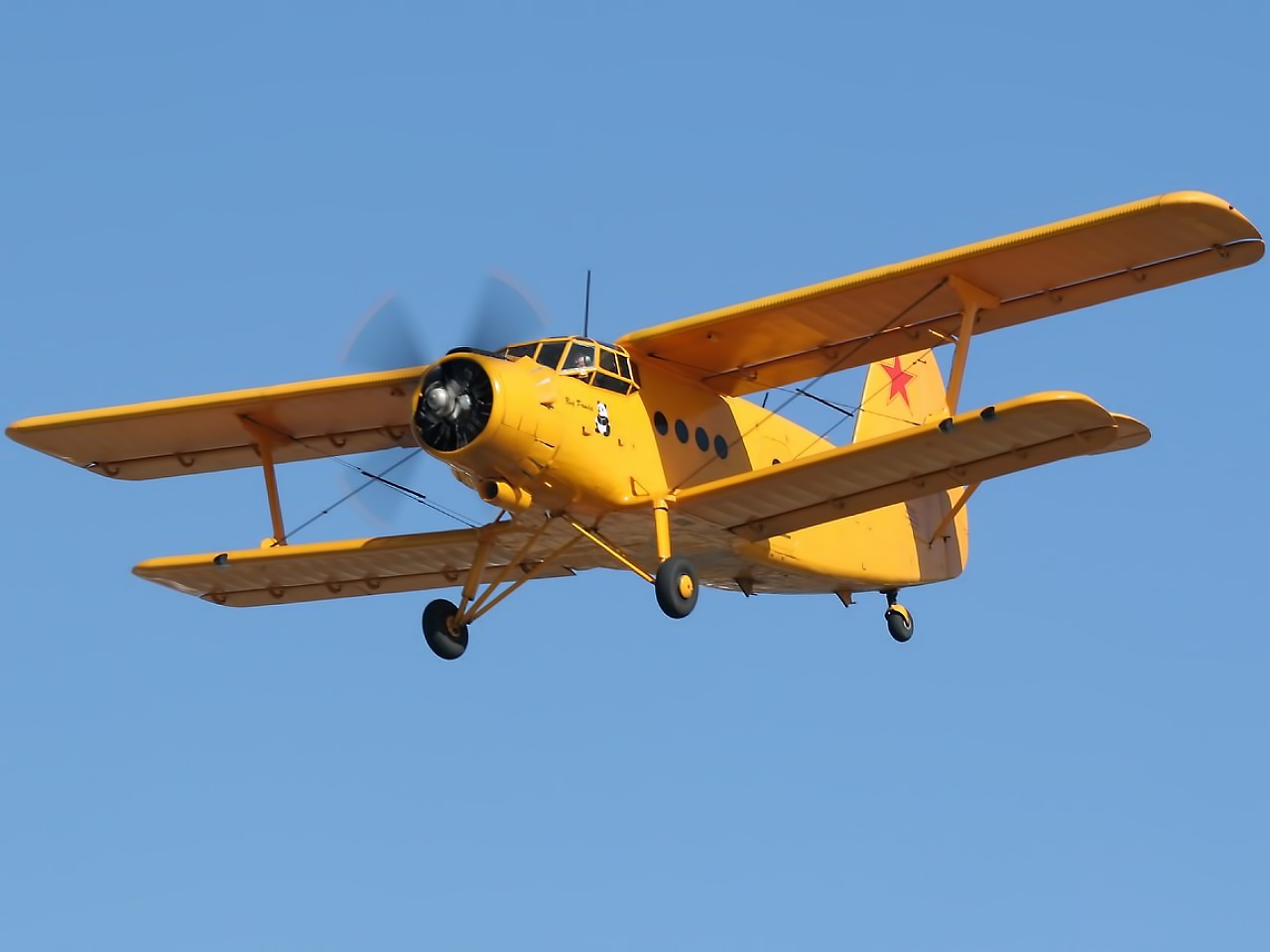 Истребитель
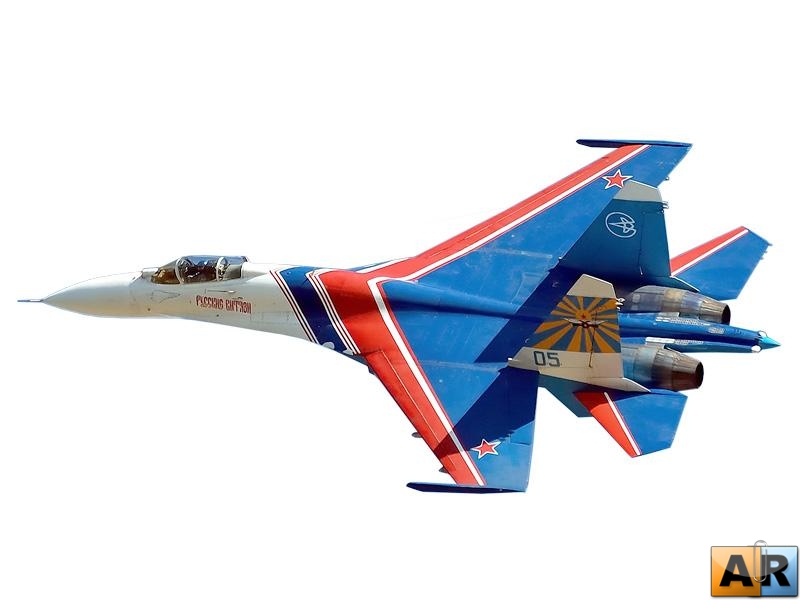 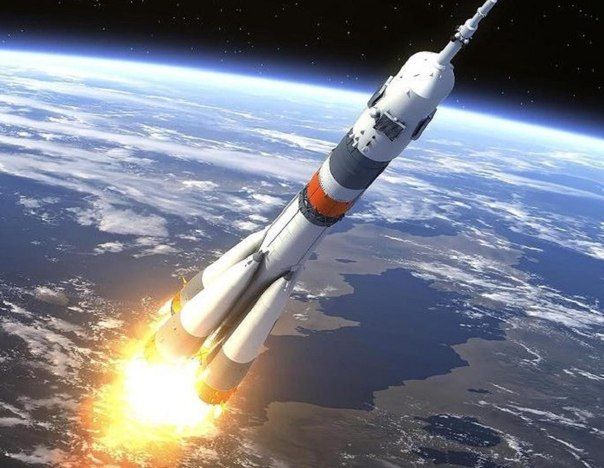 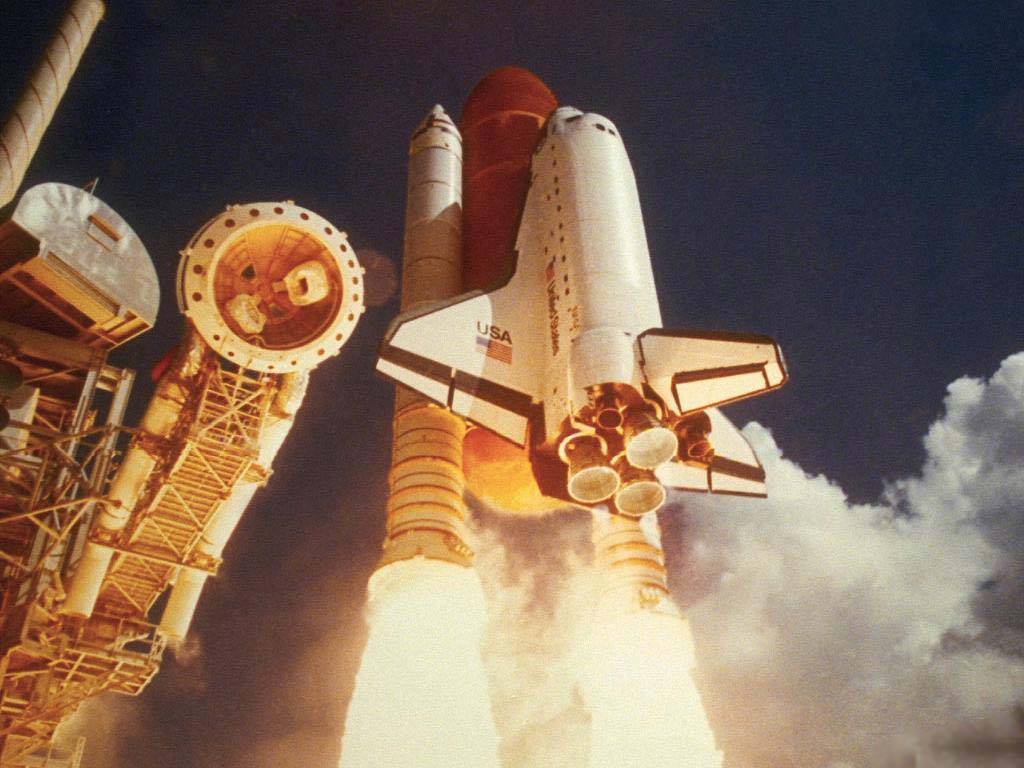 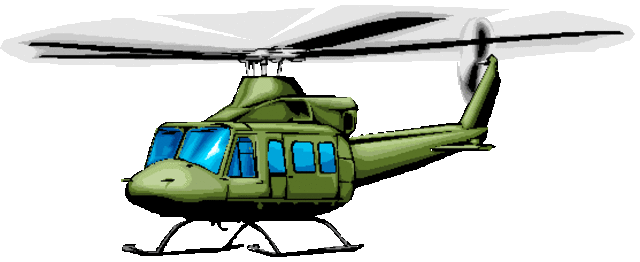 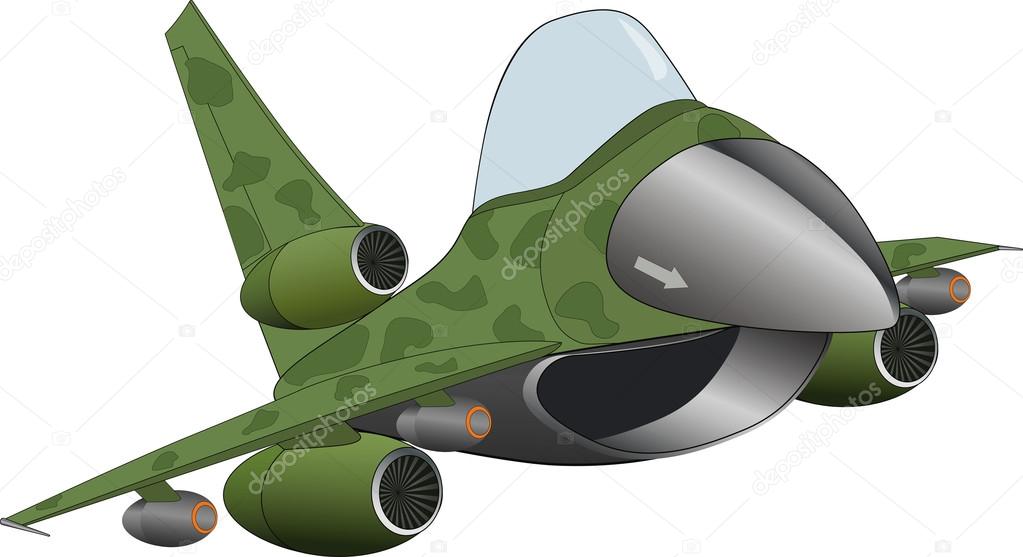 Квадракоптер
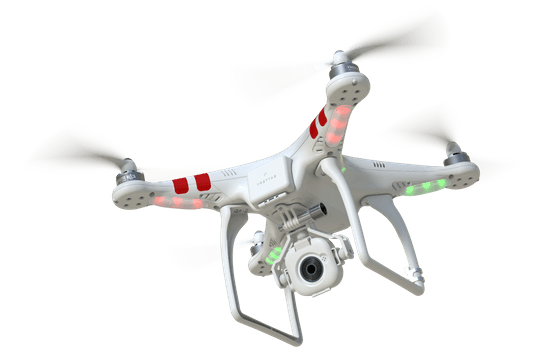 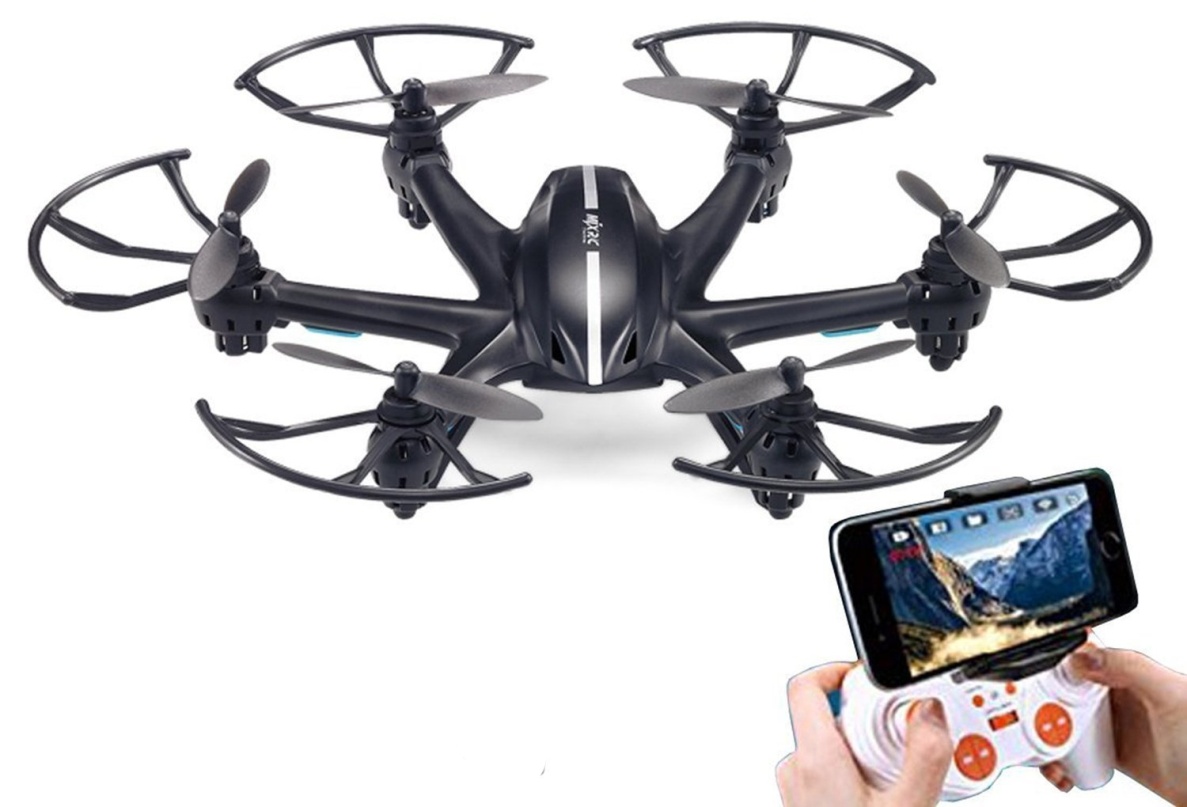 Военная техника
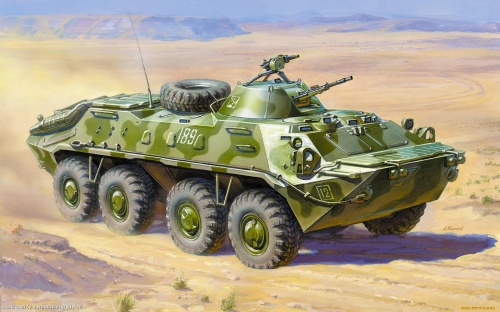 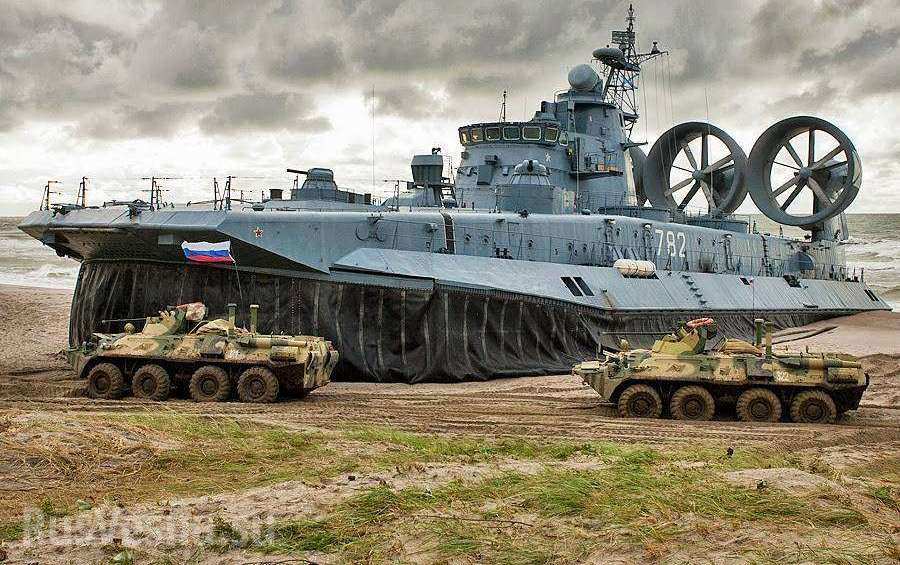 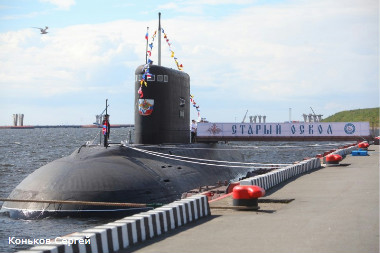 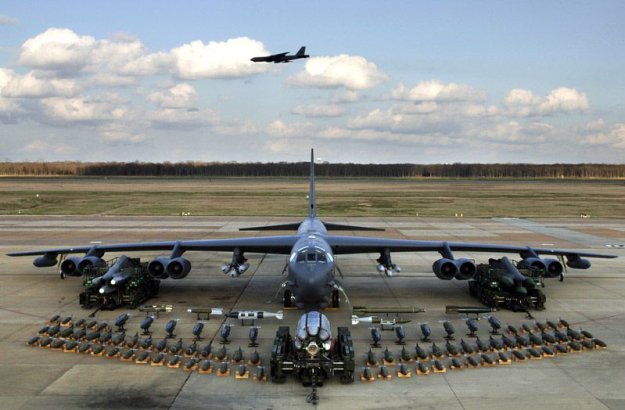 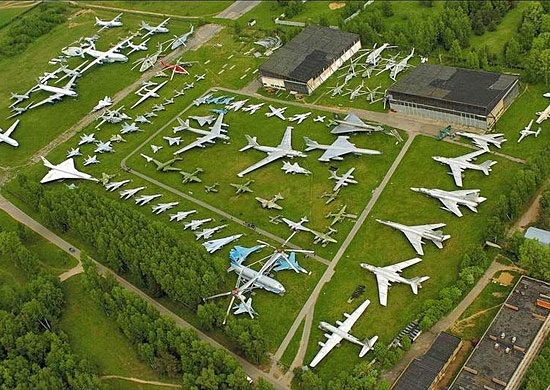 Наземный пассажирский транспортрельсовый и безрельсовый